大阪府ESCO事業の導入事例④
（1/3）
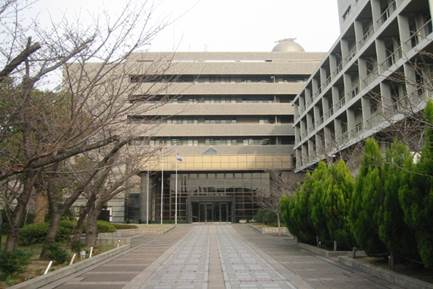 大阪府ESCO事業の導入事例④


【契約に基づくESCＯ事業の経費と利益配分】
（2/3）
（単位：千円／年）
光熱水費

【 39,828 】
府の利益

【 5,673 】
光熱水費
削減額

【5,673】
府の利益
【3,226】
光熱水費
削減額

【4,359】
府の利益
【1,912】
ESCO
サービス料

【2,447】
ESCO
サービス料

【2,447】
光熱水費

【 35,469 】
光熱水費

【 34,155 】
光熱水費

【 34,155 】
契約期間満了後
ESCO実施前
ESCOサービス期間
（２年目以降８年間）
ESCOサービス期間
（初年度）
※初年度の経費削減効果については、契約電力の削減効果が年度途中から生じる見込みのため低くなっている。
大阪府ESCO事業の導入事例④
（3/3）
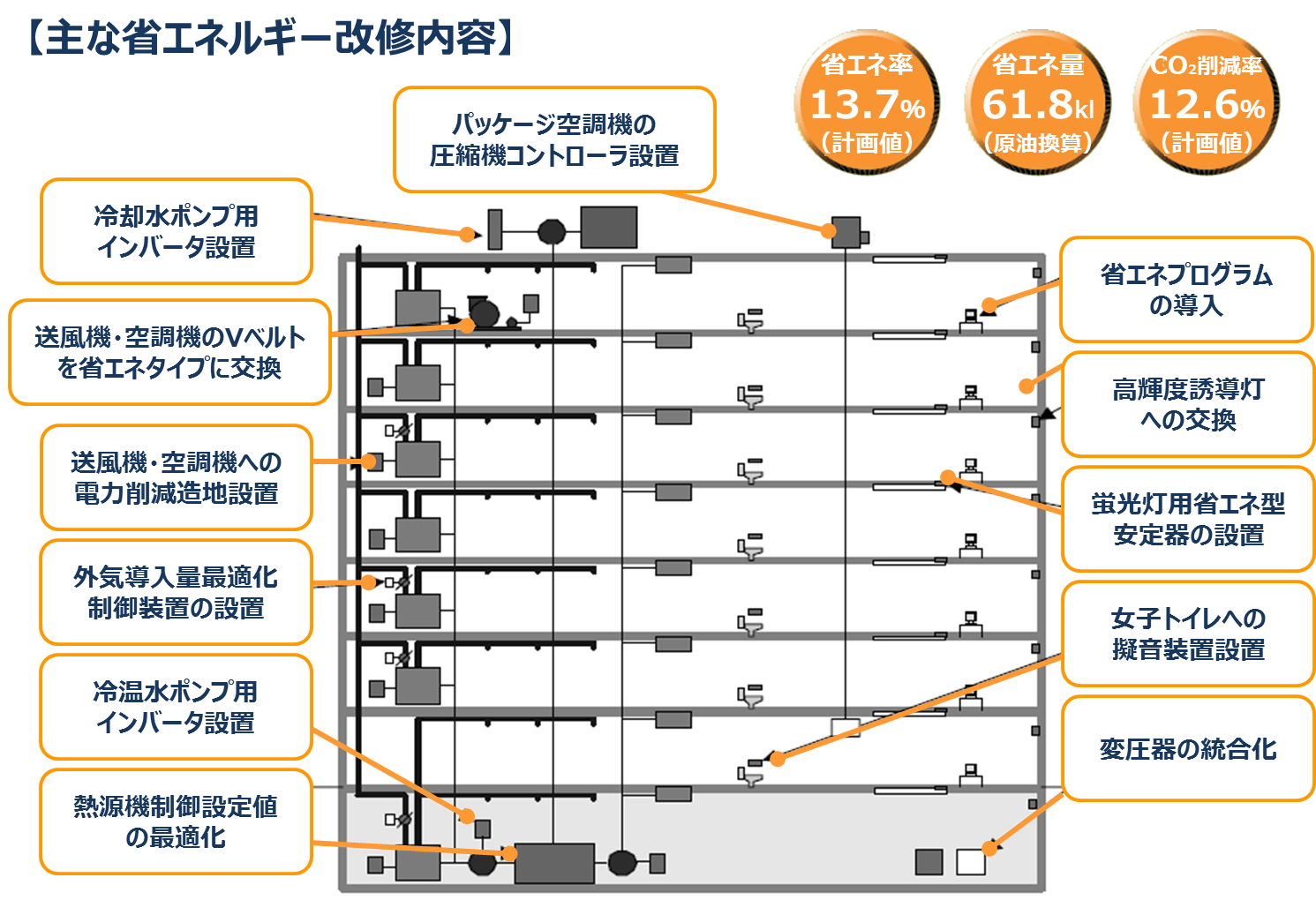